Implementation of Cognitive Interviewing Standards at NCHS
Kristen Miller, Ph.D

Collaborating Center for Question Design and Evaluation Research
National Center for Health Statistics
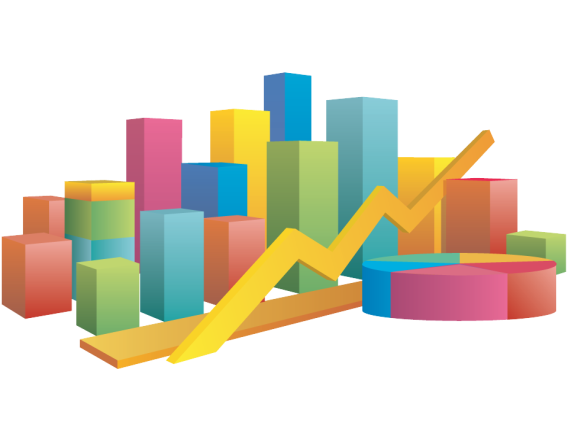 [Speaker Notes: The practices follow the timeline of a cognitive interviewing project--- go through the steps;  the cycle and building on past projects]
Q-Suite:  NCHS Applications for Cognitive Interviewing Studies
Q-Video:  Database of tagged cognitive interviews

Q-Notes:  Data entry and analysis tool

Q-Bank:  Online library of cognitive interview reports
[Speaker Notes: Talk about how an application suite that we developed in house that facilitates the]
Integration of applications into the work flow:
Workflow structure of applications are aligned with OMB guidelines 

Systematizes analytic processes and provides transparency

Improve the scientific rigor and credibility of cognitive interviewing studies

Institutionalizes best practices

Added Bonus  
Makes interview data and study findings more accessible to survey research community -- Increases the enduring value of individual studies
[Speaker Notes: So not only do these application improve credibility, they also allow for more efficient use of cog studies]
Q-Bank https://www.cdc.gov/Qbank
Library of Evaluation Studies:
Search database for evaluated survey questions & corresponding evaluation documents
Enhance understanding on the type of information questions are capturing

Resource for Question Evaluation
Learn about various evaluation methods
Review lessons learned from agencies and research organizations

Contact Us:  QBank@cdc.gov
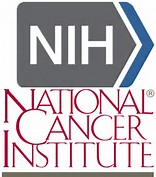 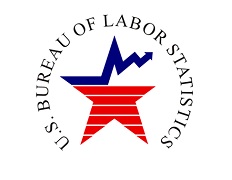 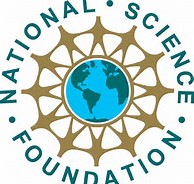 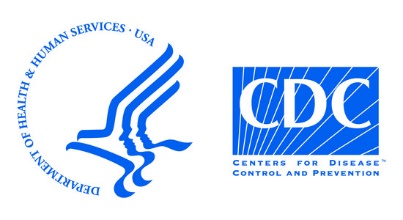 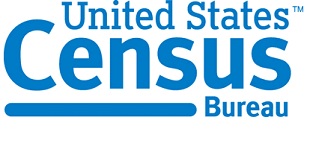 Q-Bank Data
140+   Evaluation Reports
4600+ Evaluated Survey Questions
300+   Question Topics
50+     Surveys
20+     Contributing Agencies & Research Organizations
Search
Search questions by:
Question Topic     Survey     Agency     Keywords
Question Details
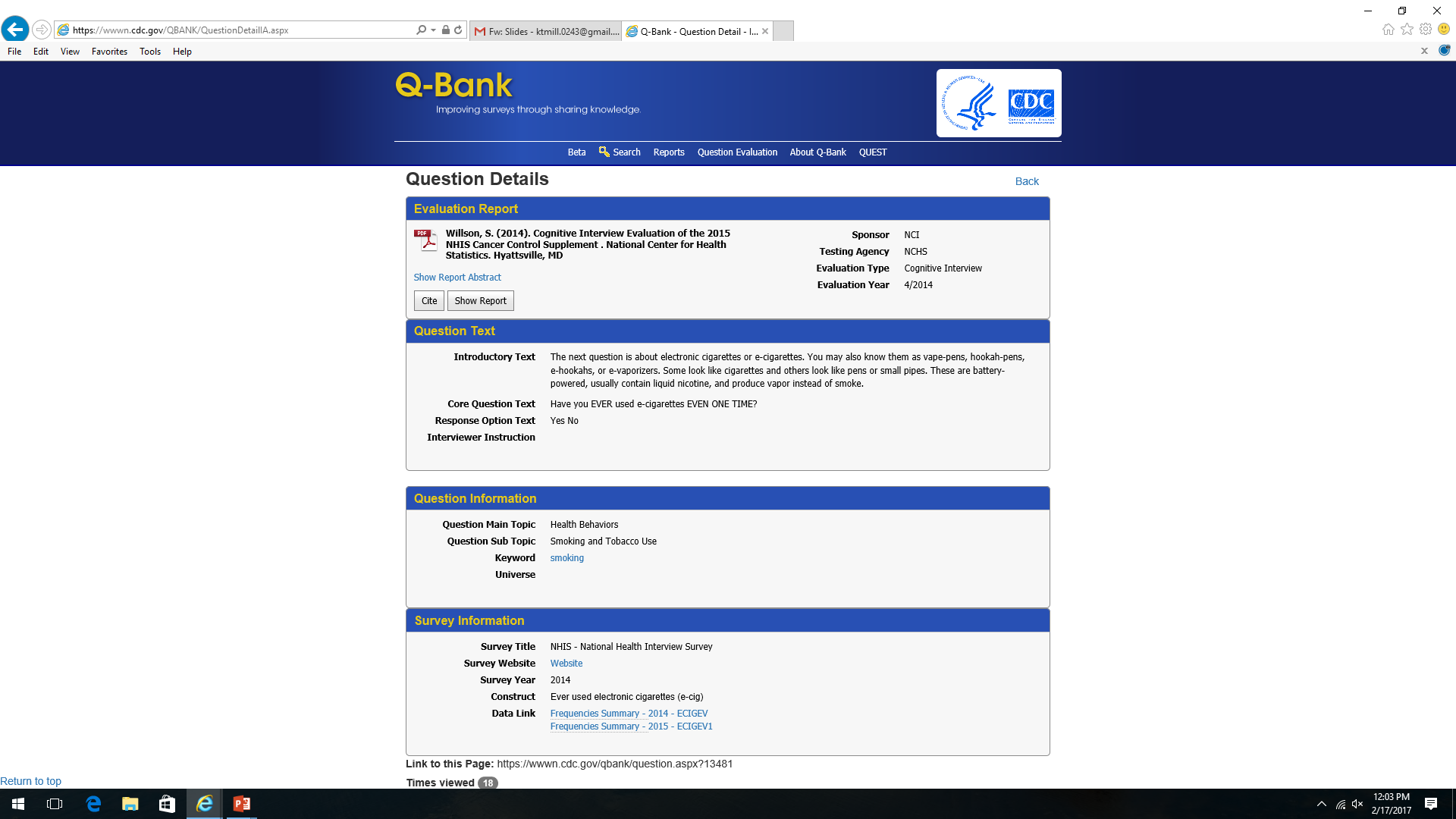 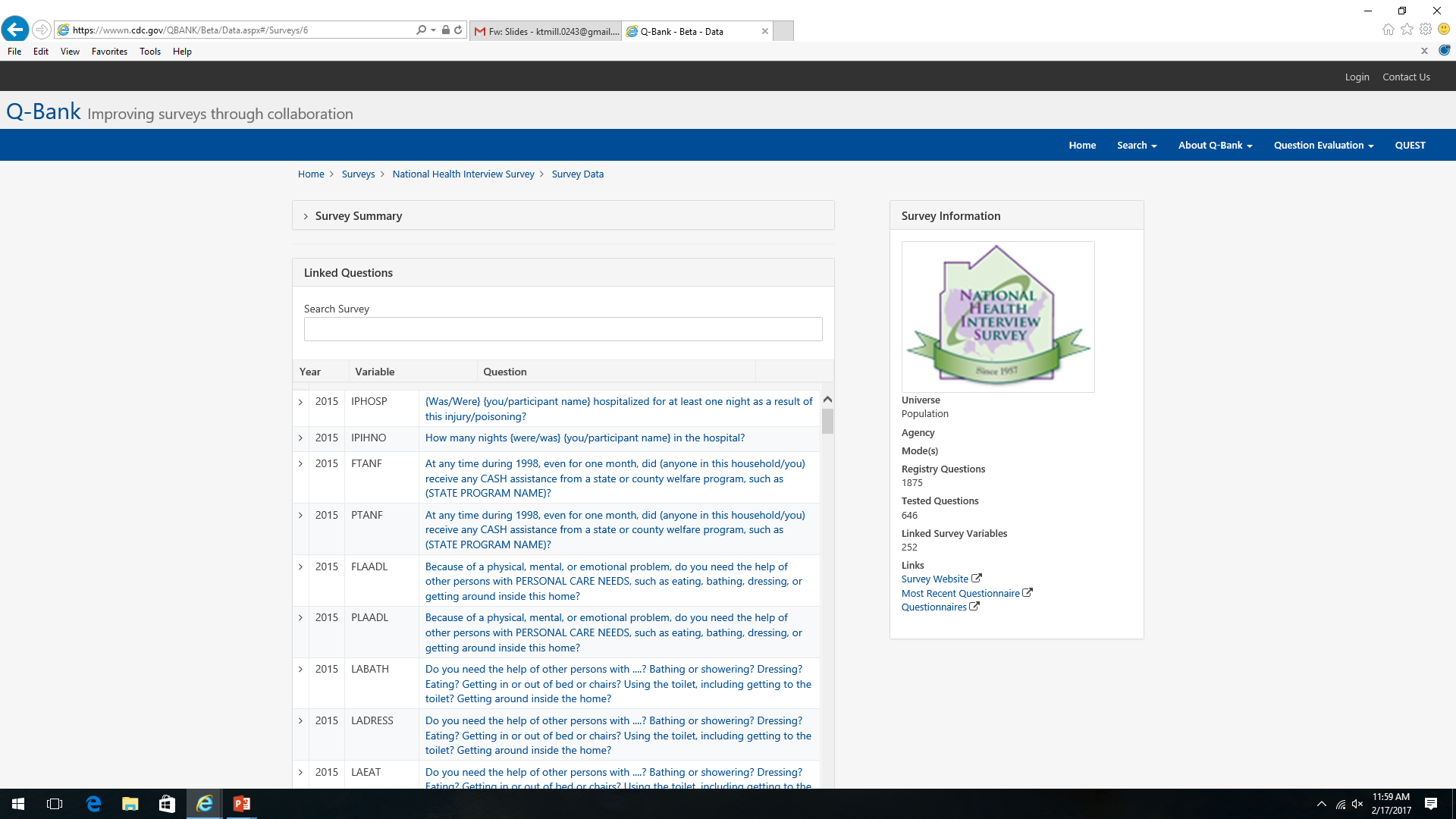 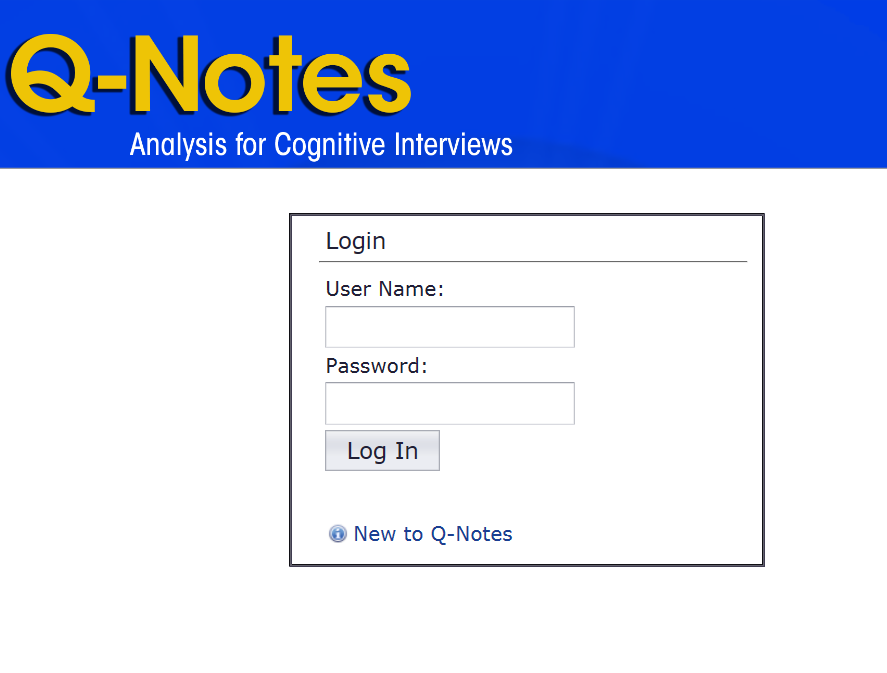 Q-Notes:  Data Entry and Analysis Tool
On-line data entry and analysis tool
Standardized documentation process & audit trail of data
Allows for quick but thorough, multi-level analysis 
Continuous oversight for project leaders
Facilitates communication among interviewing team

Developed out of practical need
For complex studies
Large samples 
Multiple countries
Different languages
New interviewers

Designed around qualitative analysis principles
Coding themes
Making within and across interview comparisons

Two Versions
On-line:  No PII
In-House QNotes:  Links video
[Speaker Notes: Transparent Analysis:  Analysis must be transparent such that an outsider can understand and assess the findings
Each step must be documented
Findings can be traced back to raw data
Allows readers to examine and judge the quality of the data and results]
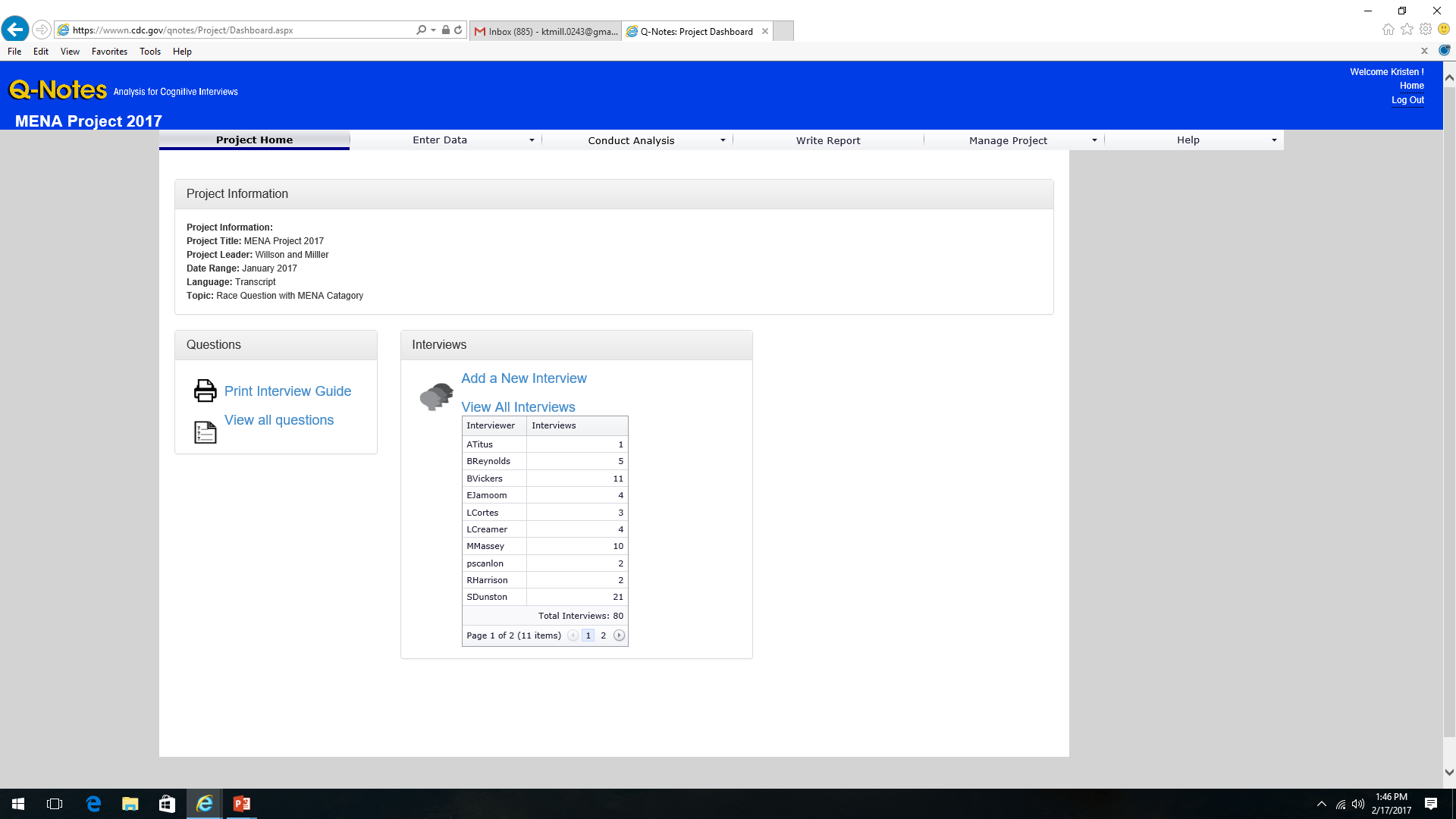 [Speaker Notes: Describe features on the page]
Enter Summary Notes
Enter Summary Notes
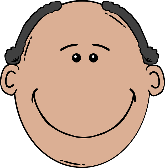 Indicate respondent’s answer choice here
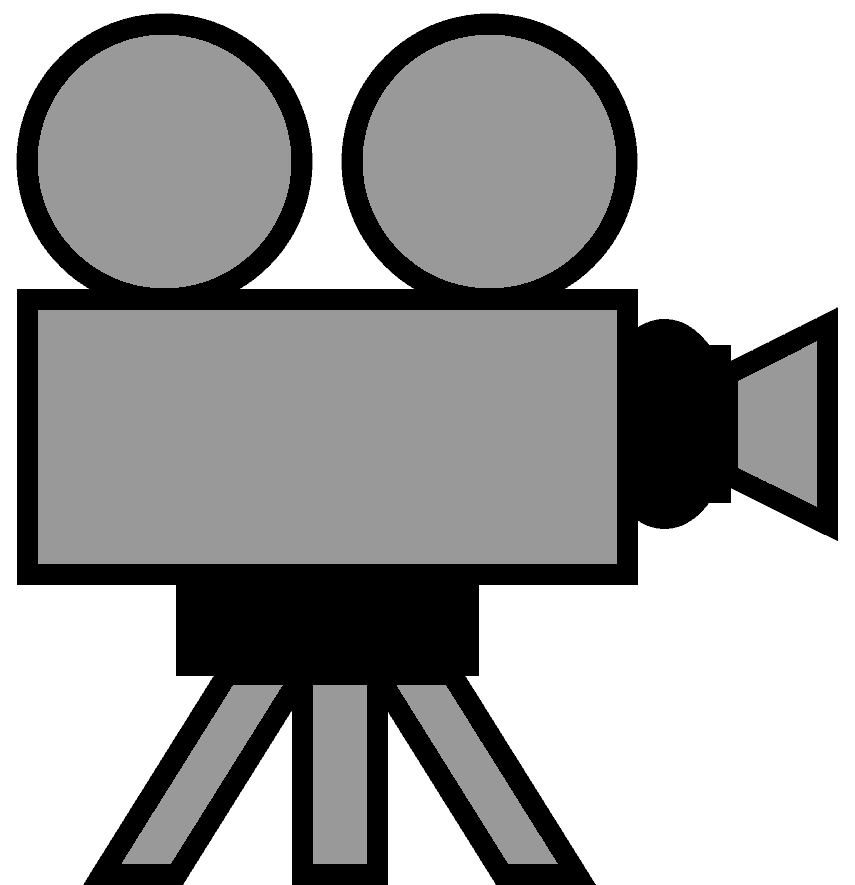 Enter summary interview notes here. This is part of the analytic process. Notes should be comprehensive but succinct.
Enter Summary Notes (Other Languages)
Summary  notes in Spanish go here.
Translation into English goes here- these are the notes that will be used for analysis.
Code Themes
Code by question
Coding scheme appears below each respondent narrative. Click on theme to select
Conduct analysis
Within Interview Analysis:
How did this particular respondent interpret Q?  Did this person experience difficulty answering?
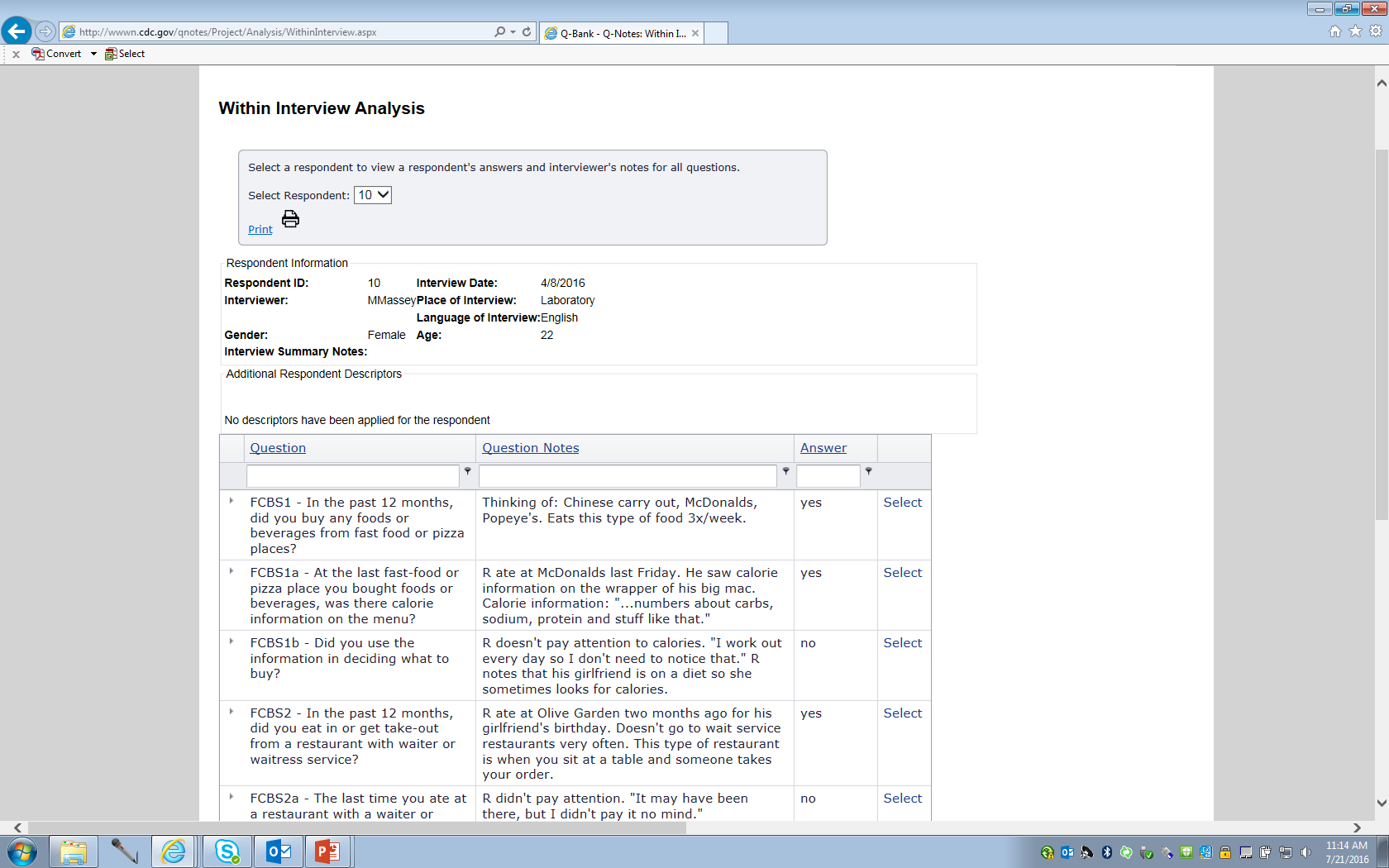 Select respondent…
…to view all notes from a single respondent
Conduct analysis
Across Interview Analysis:
What are the various ways in which Q was interpreted?
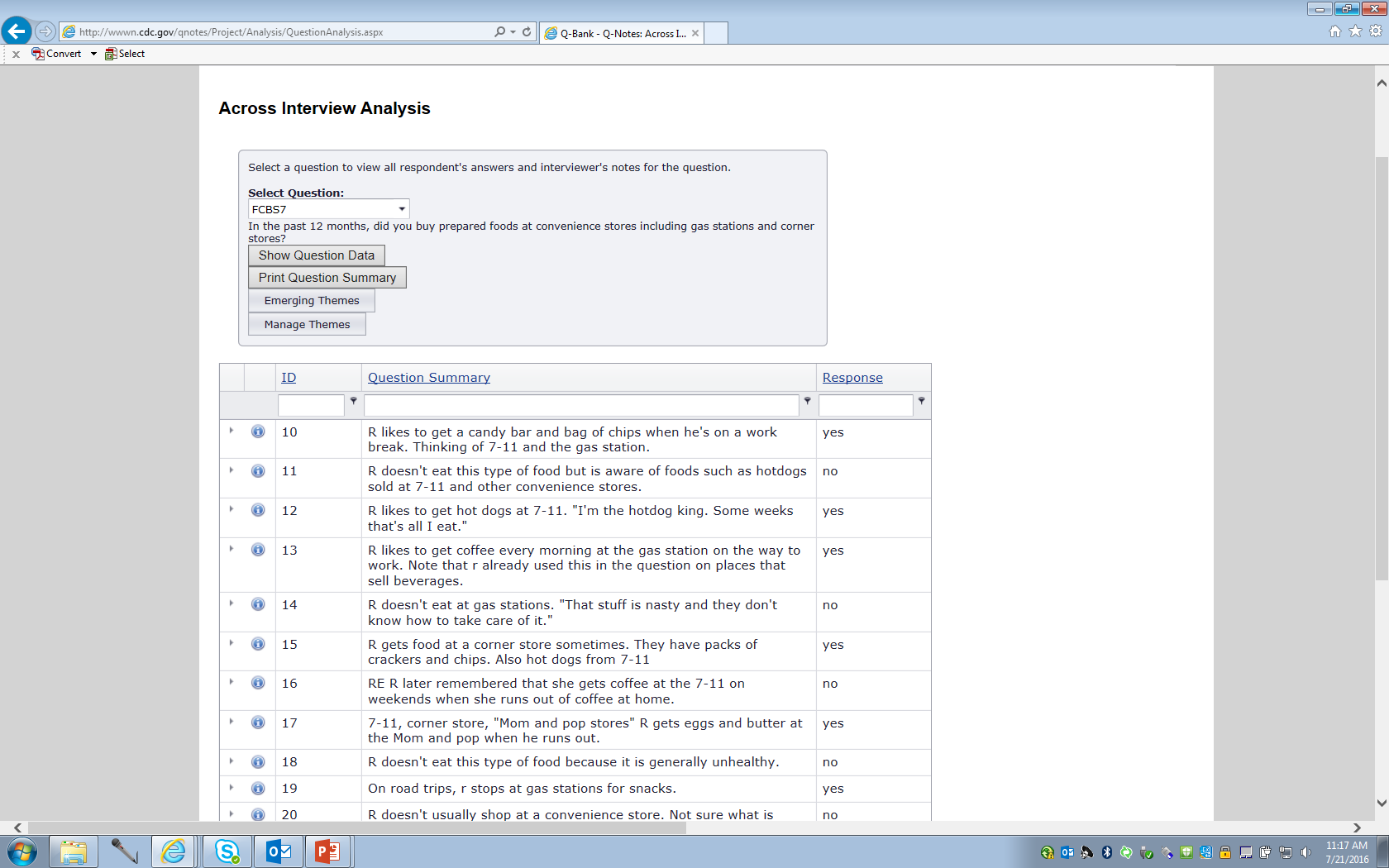 Select a question…
…to see all notes for a single question
Conduct analysis
Across Group Analysis:
Did different groups interpret Q differently?
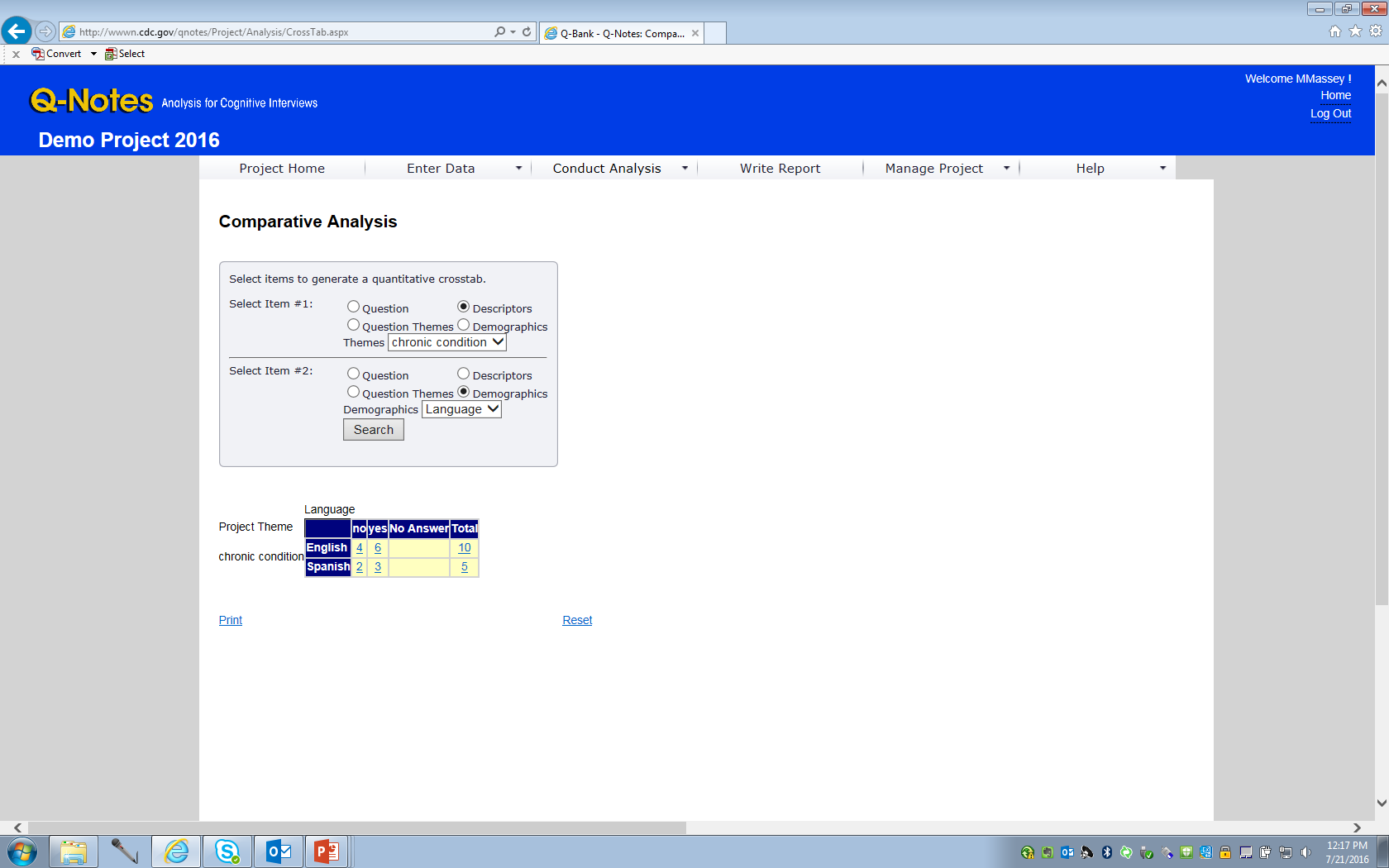 Compare anything…
…to anything else.
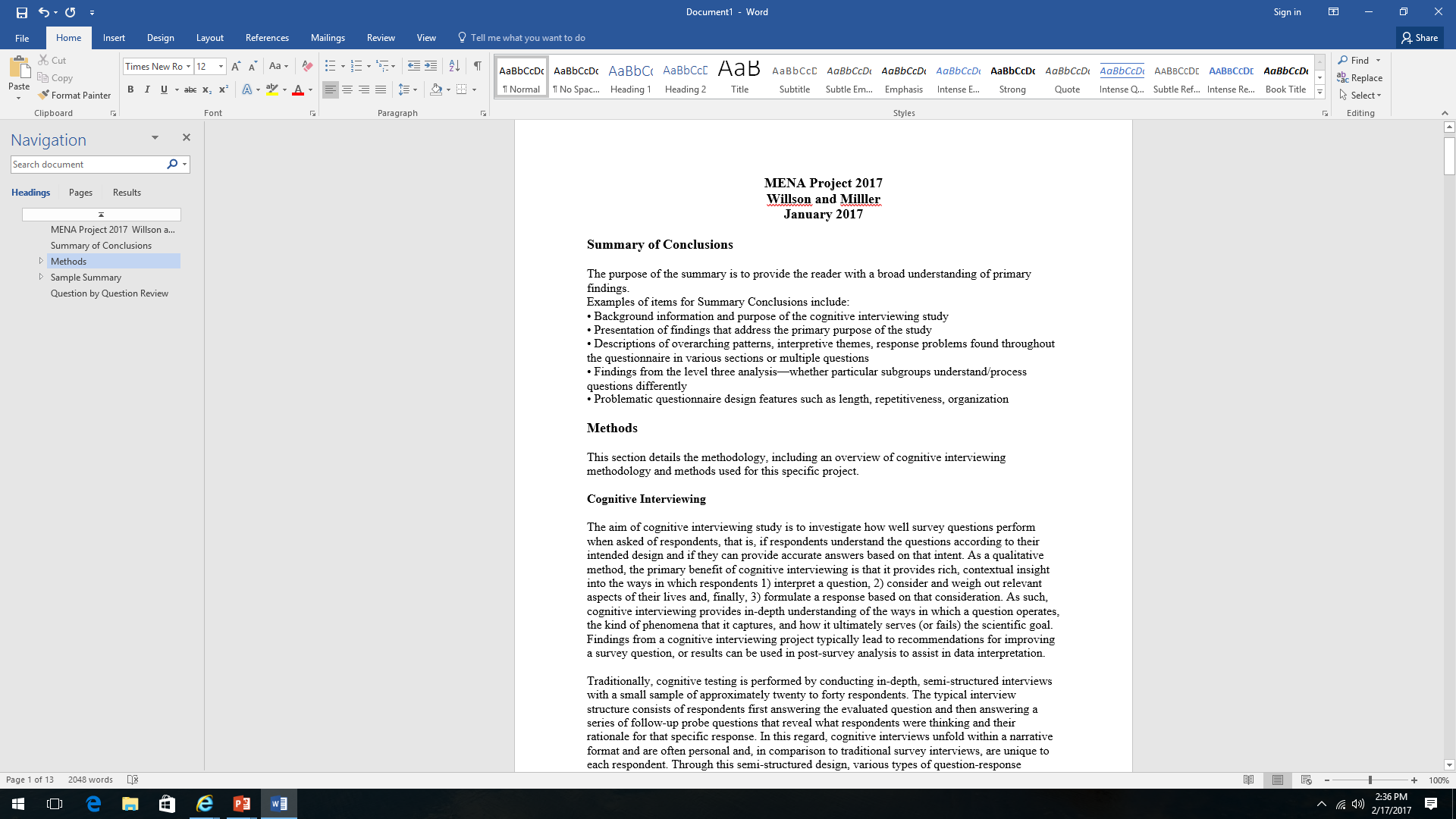 [Speaker Notes: The practices follow the timeline of a cognitive interviewing project--- go through the steps;  the cycle and building on past projects]